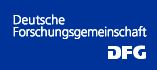 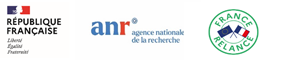 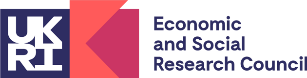 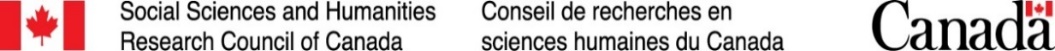 Open Research Area for the Social SciencesSeventh Call for Proposals 2021/2022
Webinar for potential applicants
Wednesday, September 22nd 2021
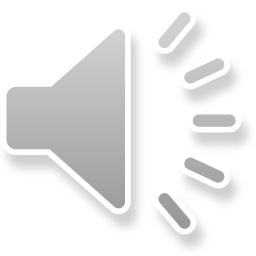 Welcome and participant instructions
Two identical one-hour webinars: 13:00 CET (7:00 ET) and 20:00 CET (14:00 ET)

Webinar includes: presentation followed by Q&A 
If your question isn’t answered due to volume or because it is very specific to your proposal, please email partnerships@sshrc-crsh.gc.ca 

Recording, deck and an updated FAQ with the collected questions and answers will be available on the ANR’s website: https://anr.fr/ORA7
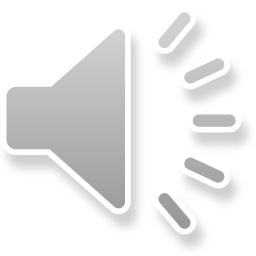 2
Agenda
Introduction
Call mechanisms
Call summary
Eligibility criteria
Japanese cooperation partners
How to apply
Decision-making process
Final steps
Assessment criteria
Content of proposals
Agency-specific information
Indicative timeline
Do get in touch
Q&A
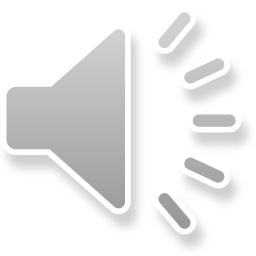 3
Call mechanisms: Call summary
Four funding agencies: ANR, DFG, ESRC, and SSHRC
ANR is the co-ordinating agency for ORA 7
Integrated projects by researchers coming from research organisations based in at least three of the four subscribing countries (Canada, France, Germany, United Kingdom)
Proposals may be submitted in any area of the social sciences
the disciplinary coverage varies according to the involvement of the national agencies
Special opportunity for cooperation with projects in Japan
Japan does not count against the three country minimum requirement
One-stage, one-application process consisting of a full proposal
Deadline: Wednesday, November 17th 2021, 16:00 Central European Time
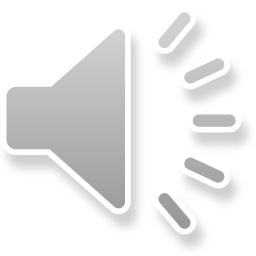 4
Call mechanisms: Call summary (cont.)
ORA 7 literature consists of:
ORA 7 main page: https://anr.fr/ORA7 
ORA 7 Call specifications
SIM Guidance for applicants
FAQ
(For researchers affiliated with French organizations:) Modalités pour les participants français ORA_Modalites_Participation_FR.pdf (anr.fr)
(For researchers affiliated with Canadian organizations:) SSHRC ORA 7 Webpage

Your ORA 7 application consists of*:
ANR’s SIM application form
ORA 7 Proposal template
ESRC Finance form
SSHRC National financial form
Letters of support (if applicable)
	(*) Further details on slides 13-14 in this deck
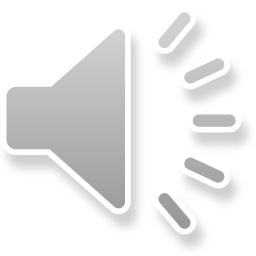 5
Call mechanisms: Eligibility criteria
Applicants:
All project participants must be listed in the ORA 7 Proposal template:
One Applicant per country involved in the proposal (that is, three or four Applicants per ORA 7 project)
One Main applicant – one nominated Applicant who manages the online submission of the proposal and acts as a point of contact (that is, one Main applicant per ORA 7 project)
Co-applicants named in conformity with national rules
Other:  Team members and Cooperation partners 
All Applicants (including the Main applicant) and all Co-applicants are considered project applicants. Project applicants can only be involved in one proposal, in any capacity.
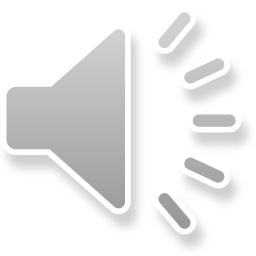 6
Call mechanisms: Eligibility criteria (cont.)
Duration and Budget:
Projects with a minimum period of two years and a maximum of three years (24 to 36 months). 
Funding limit per agency:
ANR: Up to €450,000 per project
DFG: No maximum limit per project
ESRC: From minimum £200,000 to maximum £600,000 (at 100% fEC, ESRC will meet 80% of the fEC)
SSHRC: Up to $400,000 per project, with a maximum of $135,000 per year, per project
All budget items must conform to the national rules relevant for each applicant and national group.
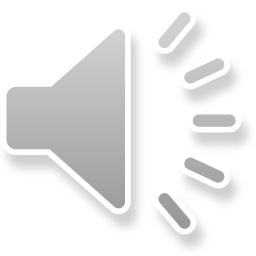 7
Call mechanisms: Eligibility criteria (cont.)
Additional Guidelines:
All proposals must be written in English (exception for researchers affiliated with a Canadian postsecondary institution)
Proposals must be submitted to the ANR Electronic Submission System SIM
DFG also requires their applicants to submit their proposals through the DFG’s elan system
Additional eligibility rules from each agency (see section 9: Agency-specific information in ORA 7 Call specifications document)
If a proposal is ineligible with one national agency the ORA 7 project will be rejected by all the agencies concerned.
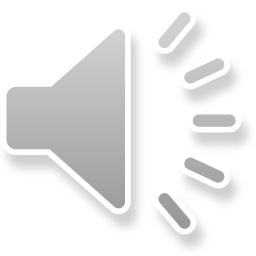 8
Call mechanisms: Eligibility criteria (cont.)
Additional Guidelines (cont.):
Rules regarding resubmissions:
ESRC does not allow the resubmission of any previously unsuccessful proposal.
ANR, DFG and SSHRC do allow resubmissions.
Applications that are resubmissions of previously unfunded non-ORA projects are also allowed by ANR, DFG and SSHRC, but not by ESRC.
If an application to a non-ORA call is still awaiting a decision, then resubmissions are not allowed by any of the partners.
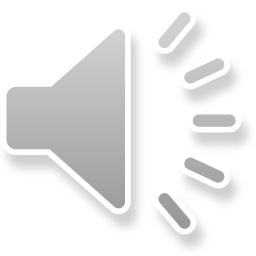 9
Call mechanisms: Japanese cooperation partners
Additional opportunity to associate ORA projects with partners in Japan.
The Japanese proposal will be evaluated and decided upon separately by JSPS.
JSPS call will open between 11 August and 17 November. Closing time is 5.00 pm (JST) on 17 November.
The ORA proposal will be evaluated as a standalone proposal by the ORA partners and funding decisions will be made independently.
Complete Summary of Japanese Project section in the ORA 7 Proposal Template.
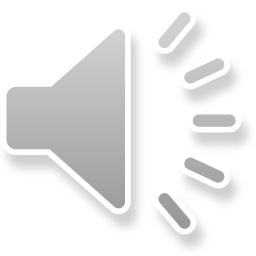 10
Call mechanisms: How to apply
Proposals must be submitted via the ANR Electronic Submission System SIM by 16:00 (CET time) on Wednesday, November 17th 2021.
The Main applicant must be registered in SIM in order to submit a proposal.
For detailed guidance on how to submit proposals, please refer to the ORA 7 SIM Guidance for applicants document.
Allow sufficient time for registration and submission to avoid disappointment.
Proposals submitted after the deadline will not be accepted.
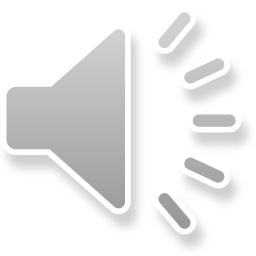 11
Call mechanisms: How to apply (cont.)
SIM proposal:
The Main applicant creates the proposal in the submission system and adds the other Applicants.
Only the Applicants (including the Main applicant) are entered into the SIM application form. The Co-applicants, Team members and Cooperation partners are only entered in the ORA 7 Proposal Template. 
In SIM, the Project Coordinator is the Main applicant and the Project Partners are the Applicants. 

Applicants must adhere to the requested page limits for templates and attachments, as set out in the Call specifications, SIM Guidance for applicants and Proposal template (otherwise they will be disqualified and rejected by the call Secretariat).
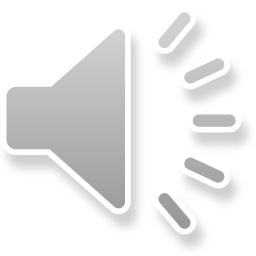 12
Call mechanisms: How to apply (cont.)
The ORA 7 application includes: 
Project identification information
Identification of the Project Coordinator (that is, Main applicant)
Partnership and tasks (Project Partners, that is, Applicants are added here)
Partners/Organisations files: 
Administrative data for all Applicants 
Financial data: 
Applicants requesting funding from ANR need to fill out the full financial form online.
For Applicants requesting funding from DFG, ESRC or SSHRC, only the simplified entry is required. As budget information for DFG, ESRC and SSHRC is collected in the ORA 7 Proposal template and the national financial forms, here add “1” in both textboxes. No amount added here will be considered during the evaluation process.
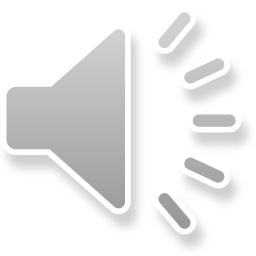 13
Call mechanisms: How to apply (cont.)
The ORA 7 proposal includes (cont.): 
Identity of the Project
Scientific Abstract: the project summary provided here must be exactly the same as the one provided in the Proposal Template, section 1.
Scientific Document: under this tab the following documents must be uploaded:
Proposal template (includes: Project identification, Project participants, Research description, Total budget, Justification of resources, Bibliography, Summary of Japanese proposal, Former submissions and resubmissions, and Curricula Vitae)
ESRC Financial Form
SSHRC National Financial Form 
Letters of support (if applicable)
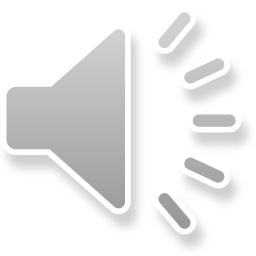 14
Call mechanisms: How to apply (cont.)
Submission of the project:
There is no *submit* button once you finalise your submission. The submission is automatic. 
Once your project is ready, please check that you have locked it.
In the tab “Submission of your project," please check that a green sentence indicating that "The conditions for submission of your proposal are met." is displayed. 
If a red or an orange sentence is displayed, please check again all the tabs or your project to make sure that the submission requirements are met. Otherwise, your project will not be automatically submitted.
All queries relating to the ANR Electronic Submission System SIM should be directed to ORA7.si@agencerecherche.fr.
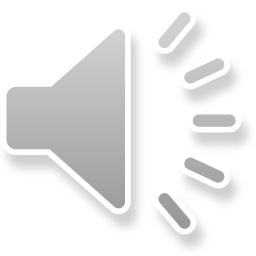 15
Call mechanisms: Decision-making process
Determination of eligibility: following office checks, all proposals  not deemed to be within the scope of the call or which do not meet the core eligibility criteria will be rejected.
External assessment: proposal will be sent for assessment to external, independent referees for peer review (minimum two reviewers per each proposal).
Applicant response to external assessment: the Main applicants (on behalf of all project participants) will be invited to submit a response to comments received on their proposal.
Commissioning panel review: proposals, external assessments and applicant responses will be discussed and funding recommendations will be made by a joint commissioning panel
The funding recommendations of the commissioning panel will be subject to approval by the national agencies.
In making final decisions, the guiding principle will be scholarly merit (research excellence).
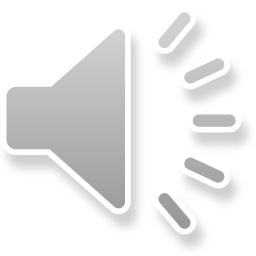 16
Call mechanisms: Final steps
Feedback to applicants will include: the anonymous reviews of the external referees and a consensus report of the joint commissioning panel. 
For successful applications:
Funding recommendations will be announced in September 2022
Some funding agencies will conduct costings checks on all successful applications
In exceptional circumstances, the commissioning panel may recommend a proposal to be funded subject to a condition
Starting date for successful proposals: earliest in October 2022 and latest on March 31 2023
All successful applicants will be required to complete a joint final report on their project after the grant ends.
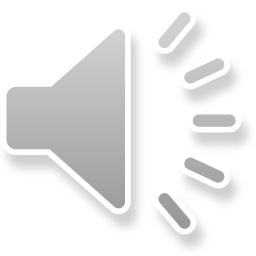 17
Call mechanisms: Assessment criteria
The originality and potential contribution to new scientific knowledge (theory, methodology, or practice)
Research design
The appropriateness of the research team and collaboration plans
The costings and value for money of the research
Overall value for money
Individual aspects of resourcing the proposal
Ethical issues and data management
Communication plans and likely impact of the work
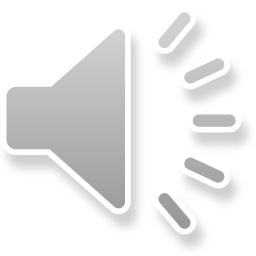 18
Call mechanisms: Content of proposals
Ethics: Applicants must ensure the proposed research will be carried out to a high ethical standard and their application must clearly state how any potential ethical and health and safety issues have been considered and will be addressed ensuring that all necessary ethical approvals are in place and all risks are minimised.  
Equity, diversity and inclusion: Applicants are encouraged to consider equity, diversity and inclusion (EDI) into their research plans and proposals. EDI considerations can be incorporated into the research team, research environment and research design.
Data management: Planning for data management is a requirement for all applicants planning to generate data as part of their grant. The data management plan should be used as an opportunity to describe how the data are going to be managed. 

Applicants are strongly encouraged to consider the ethical and data management guidelines of all partners involved in a proposal (that is, as pertaining to ANR, DFG, ESRC, and/or SSHRC, as applicable).
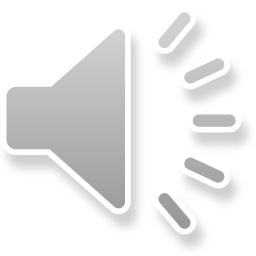 19
Agency-specific information - ANR
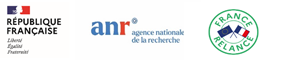 Project eligibility:
The project has to be complete
The project needs to be unique
The project needs to conform to national financial rules. See : https://anr.fr/RF
Reporting:
If selected, participants will have to provide a mid term and a final report.
More information: See “Modalités pour les participants français” on ANR website
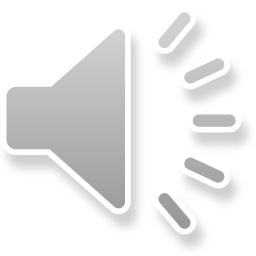 20
Agency-specific information - DFG
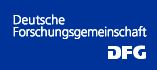 Hints and Tips for DFG-Applicants:
Deadline for elan submission: November 17th, 2021, 23:59 p.m.
Funding scheme: Individual Grants Programme/Research Grant (Sachbeihilfe)
Call to Select: ORA VII 2021
Important: The box “Acronym” needs to be filled.
Title and summary do not have to be translated into German; the English text can be copy/pasted into the boxes for the German version.
DFG-specific documents need to be included in the submission to elan.
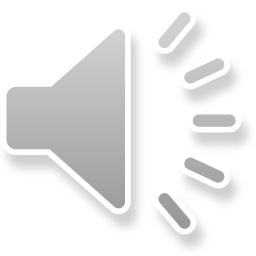 21
Agency-specific information - ESRC
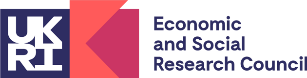 Standard ESRC research funding terms and conditions apply as set out in the ESRC Research Funding Guide
No resubmissions are allowed
Associated Studentships are not allowed for the UK component of ORA
As a condition of access to UK ESRC funding, all successful UK applicants will be required to complete an additional submission via Je-S for administrative purposes
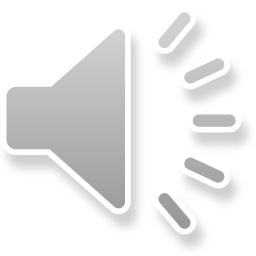 22
Agency-specific information - SSHRC
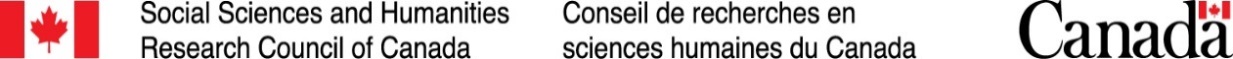 SSHRC ORA 7 Webpage: guidance for applicants affiliated with a Canadian postsecondary institution; SSHRC policies and regulations; eligibility requirements
SSHRC National Financial Form: to be submitted with the full proposal through SIM; compliance with the Tri-Agency Guide on Financial Administration
SSHRC Terms and Conditions for Applying
Subject matter eligibility: any discipline, thematic area, or approach eligible for SSHRC funding
Language: ORA 7 competition materials are available in English and French; SSHRC-eligible applicants can submit their proposals through the SIM system in English or French.
Deadline: November 17th, 2021
10:00 a.m. Eastern
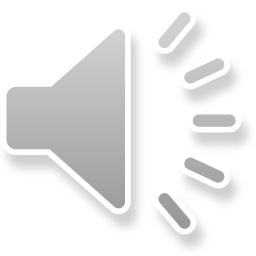 23
Indicative timeline
July 2021	Call for proposals open on SIM

              November 17th, 2021	Deadline for submitting proposals

                   April – May 2022	Main applicant response to external 					assessment
		  June 2022	Commissioning panel meeting

		 Sept. 2022	Final decisions to applicants

Oct. 2022 to March 31st, 2023	Start of projects
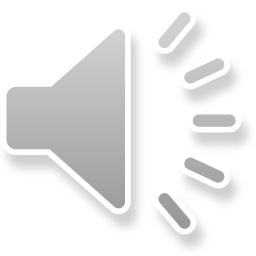 24
Do get in touch
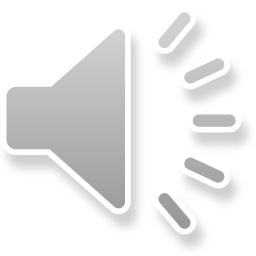 25
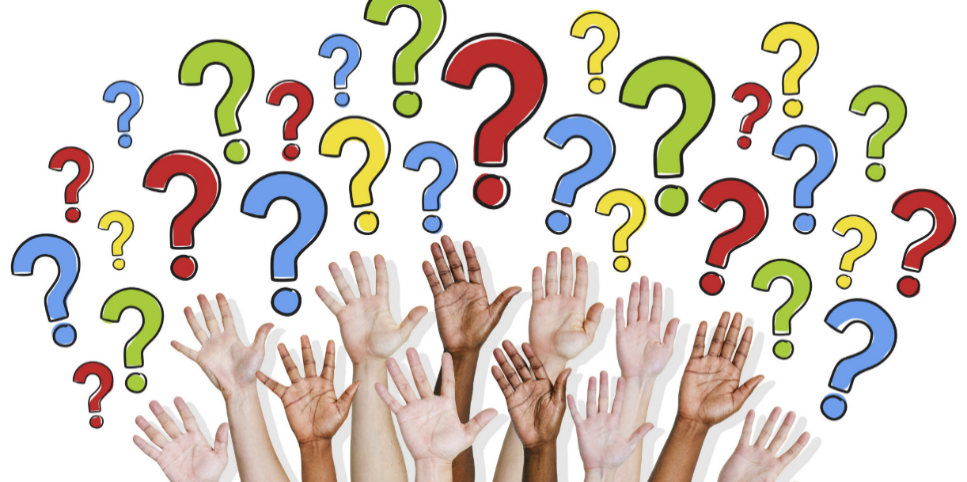 Q&A
Please keep your microphones switched off, and type your questions via the webinar chat function – please share with everyone
Please keep questions of general relevance
Proposal-specific or further queries can be directed to partnerships@sshrc-crsh.gc.ca
Recording, deck and an updated FAQ with the collected questions and answers will be available on the ANR’s website: https://anr.fr/ORA7
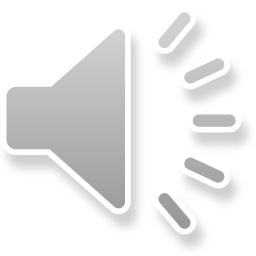 26
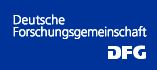 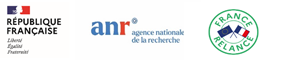 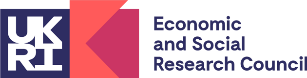 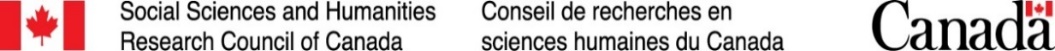 Thank you for your time and attention!